Муниципальное автономное образовательное учреждение
дополнительного образования 
Центр развития творчества детей и юношества
Каменского района Пензенской области


Проект «Современная графика- зентангл»художественного направления    предназначен для детей 7-14 лет 
                                                                                                                               Составитель: руководитель изостудии               
                                                                                          «Палитра» 
                                                                                           педагог  дополнительного образования –                 
                                                                                           Баулина О.А.
                                                               
   




Каменский район
2017 год
Идея проекта на тему«Современная графика- зентангл»
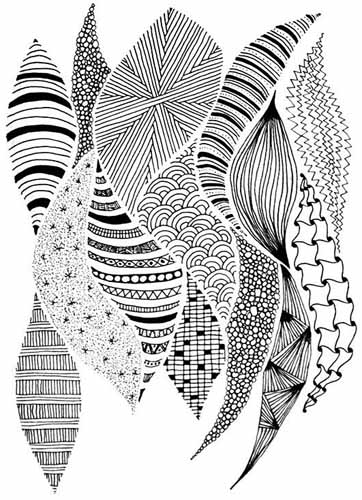 Помочь  ученику лучше сфокусироваться на задаче и не затрачивать слишком много мыслительной деятельности на обработку информации, используя методы интуитивного рисования
Цель проекта:• устранение неэффективного психологического напряжения;• формирование положительного образа Я и самооценки Задачи:-развивать пространственное воображение и      неординарное мышление,  -создавать новые образы и картины; - научиться фокусировать внимание; - разделять композиции на этапы и небольшие шаги; - расслабиться в процессе творчества.-   снятие эмоционального напряжения;-   коррекция тревожности, негативных установок, социальных барьеров;-   развитие чувства собственной значимости
Этапы реализации проекта
·     Подготовительный этап -1 час  
 Первый этап включает в себя определение темы и целей проекта, представление и создание группы учащихся для работы над проектом.   Выбрать тему проекта. Определение источников информации.  Определение способов сбора и анализа информации.  Определение способа представления результатов.
·      Основная часть работы над проектом -6 час. Использование информационно-коммуникативных средств в работе над проектом. Совершенствование практических умений и навыков рисования стилем зентангл. Медитация. Пошаговое выполнение композиции.
·      Заключительный этап- 1 час. Результаты. Создание положительного образа Я и самооценки от результата творческой деятельности.  Cамооценка и рефлексия  процесса и результата собственной художественной деятельности.
Планируемые результаты:
-Освобождение учащегося от негативных переживаний ( тревожности , страхов, агрессии), внутри личностных конфликтов;-Адекватная самооценка;-Удовлетворенность собой и своим окружением;-Свобода творческого самопроявления;-Умение работать со своими переживаниями;-Раскрытие внутренних ресурсов ребенка;-Через освоение современного стиля рисования-  зенталинг - помочь человеку лучше сфокусироваться на задаче и не затрачивать слишком много мыслительной деятельности на обработку информации
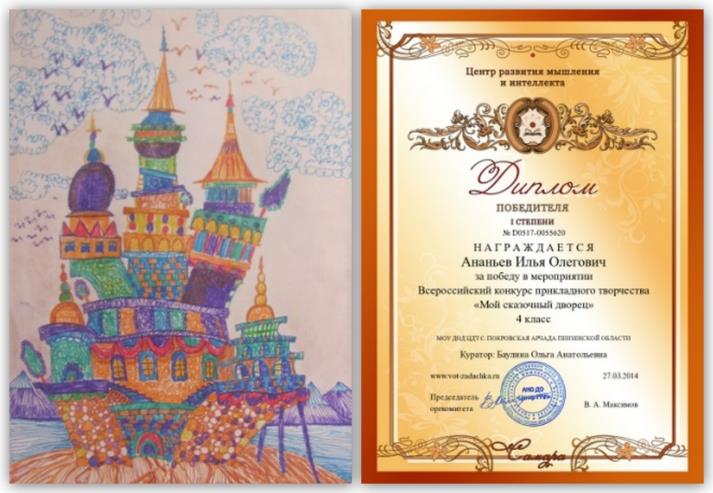 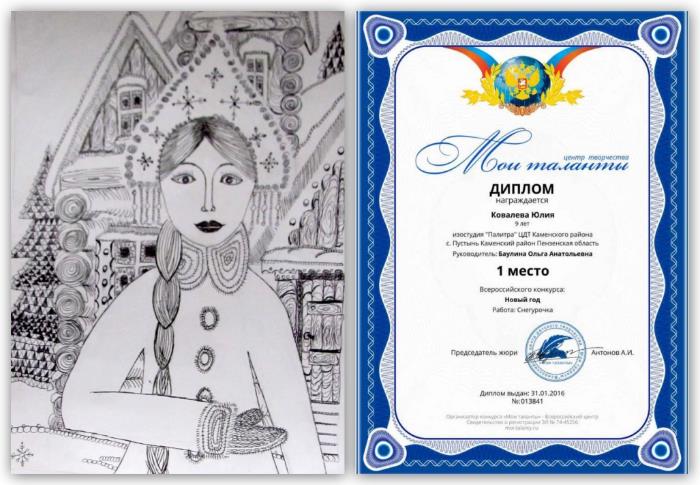 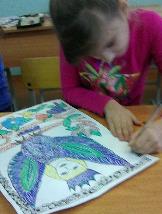 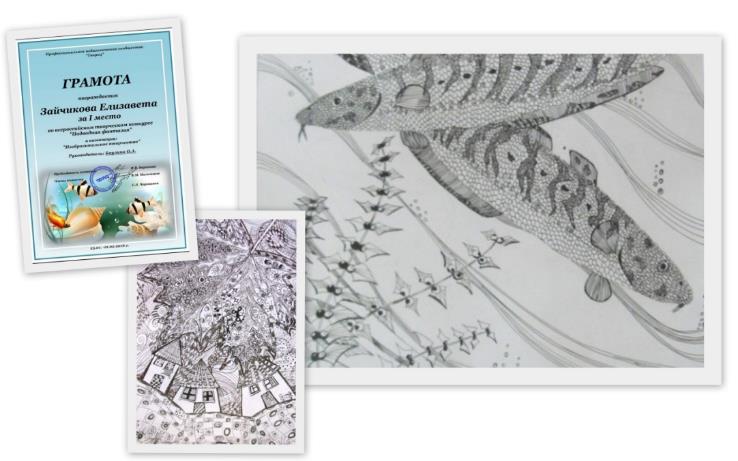 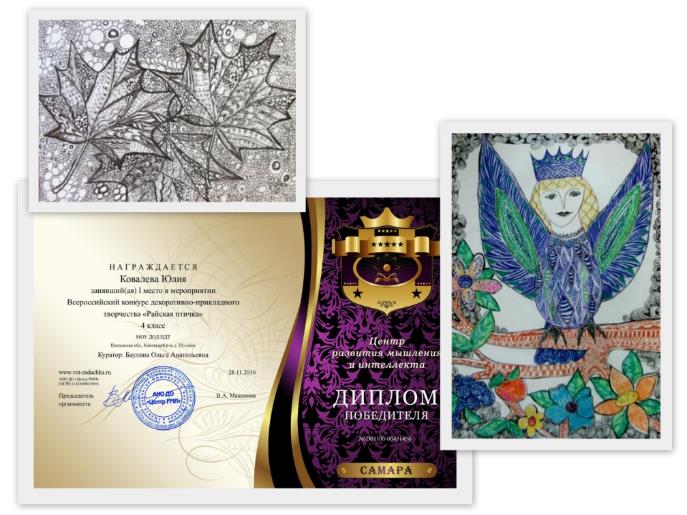 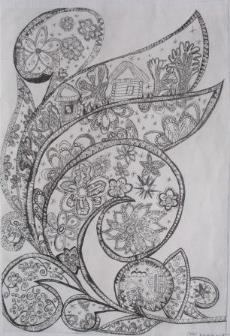 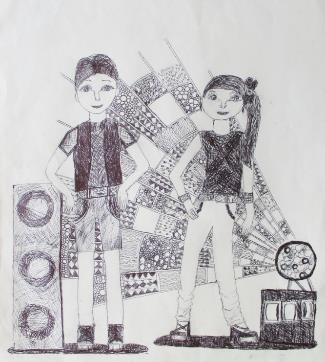 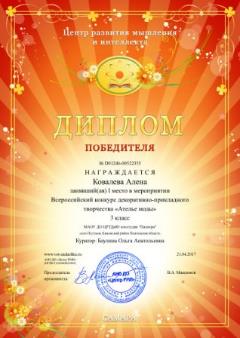 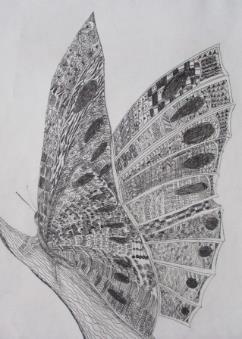 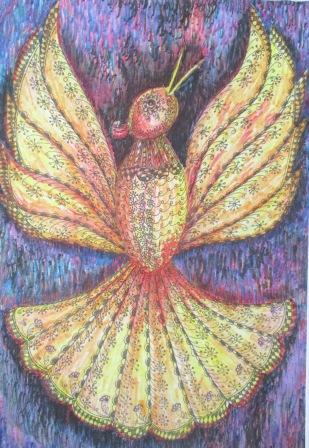 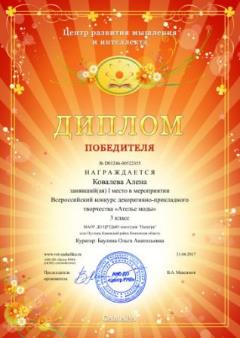 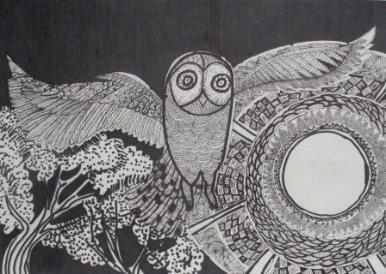 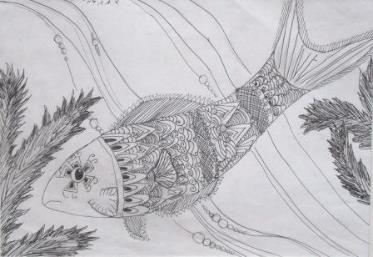 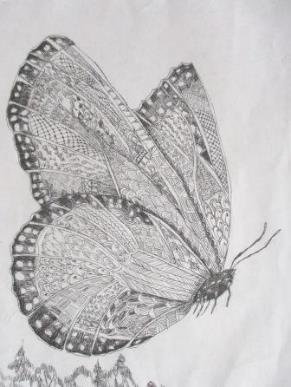 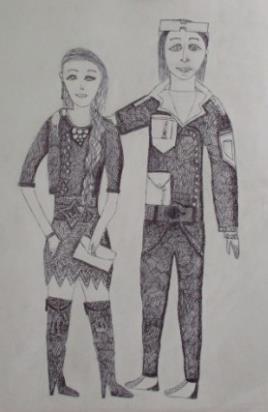 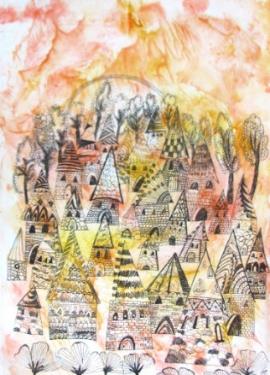 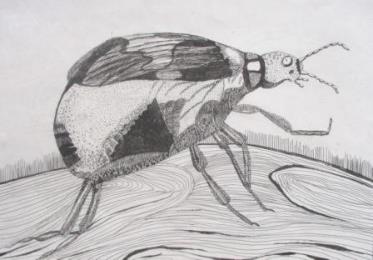 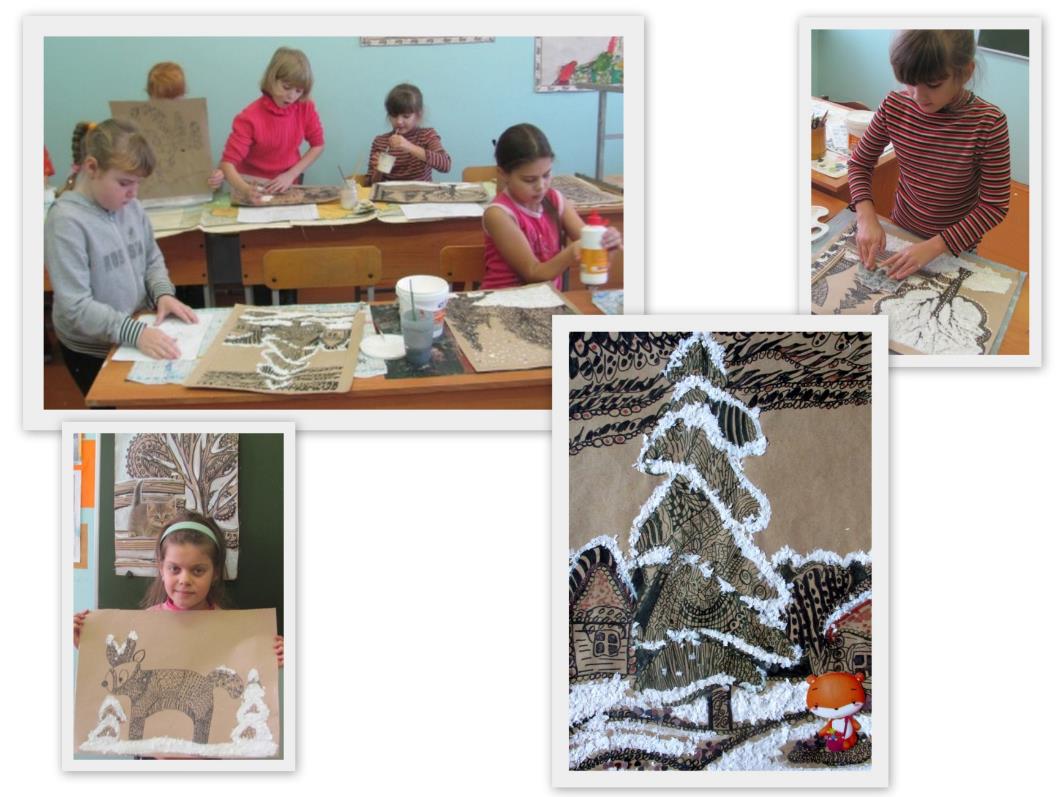